Chemical Ideas 3.5
Geometric Isomerism
(different geometries)
Isomerism
Structural isomerism
Stereoisomerism
Geometric isomerism
Optical isomerism
Types of isomerism
Build these models
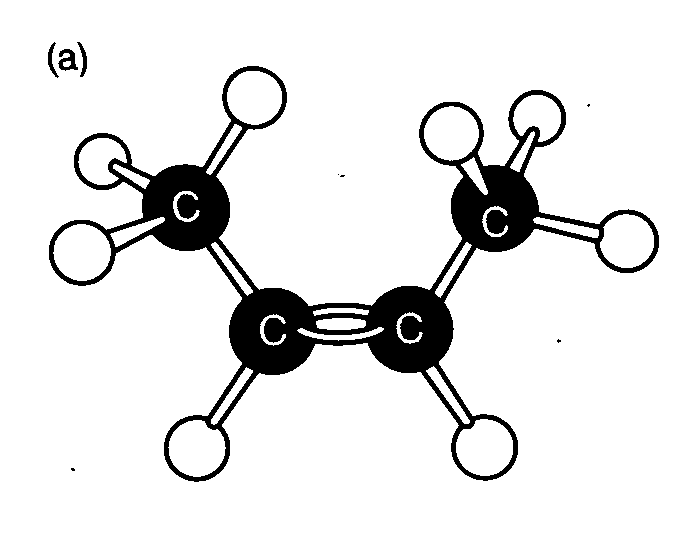 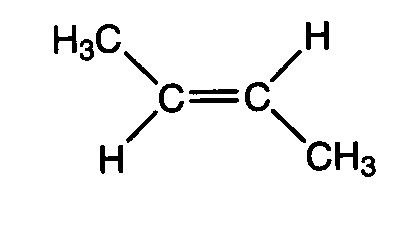 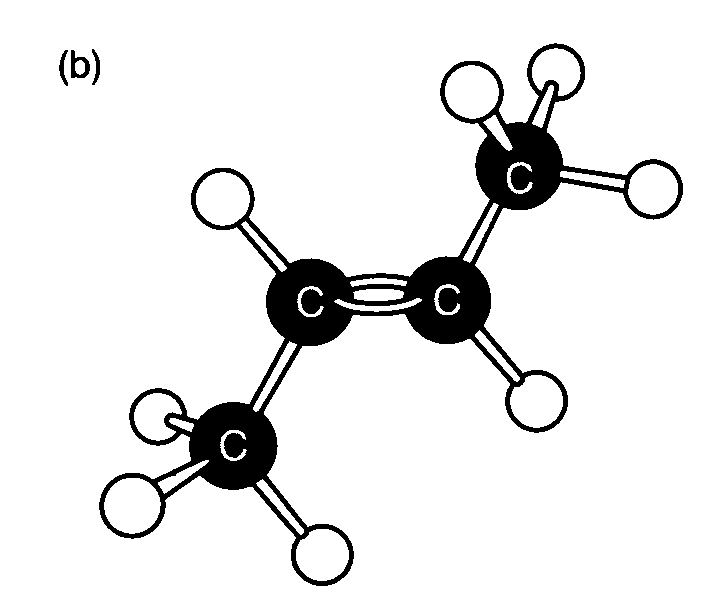 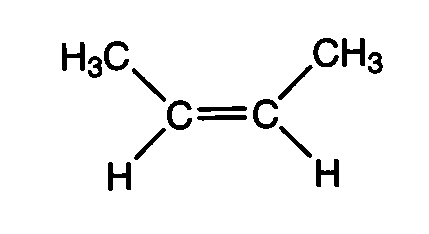 trans but-2-ene
Cis but-2-ene
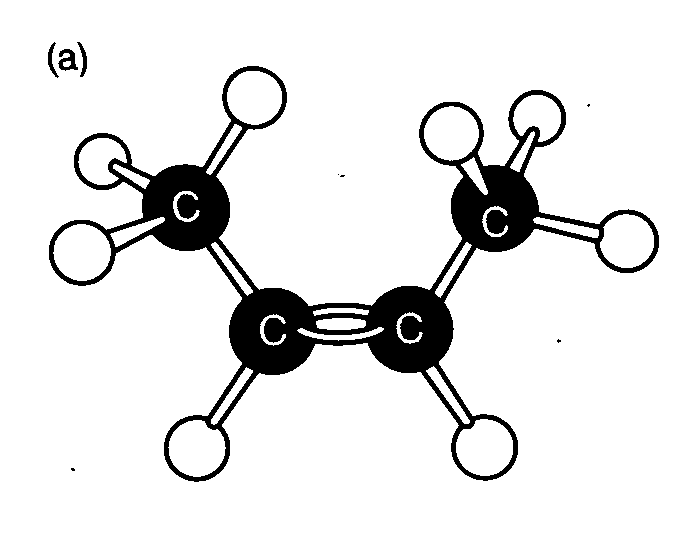 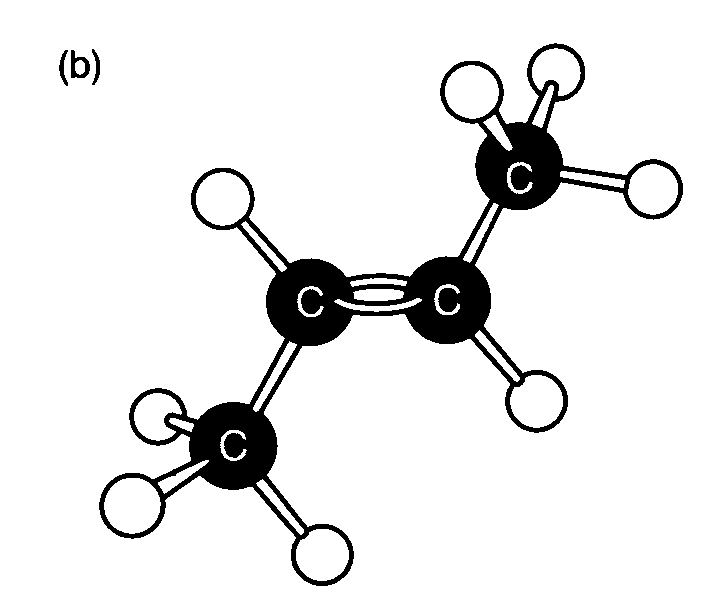 Two isomers are not interchangeable.
Carbon 2 & 3 joined by double bond.
No free rotation.
Bonds would have to be broken and reformed.
+270 kJ mol-1 energy needed to break this bond.
Insufficient energy available at room temperature.
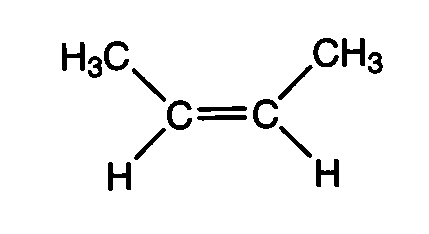 Cis but-2-ene
cis...
Different names needed to identify isomers.
Substituent groups on the same side of double bond.
Cis but-2-ene
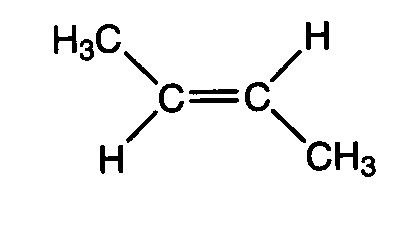 trans but-2-ene
...and trans.
“trans” means other side or cross over e.g. trans Atlantic, transplant, trans…..!
Substituents on opposite sides of double bond.
Different compounds- different properties.
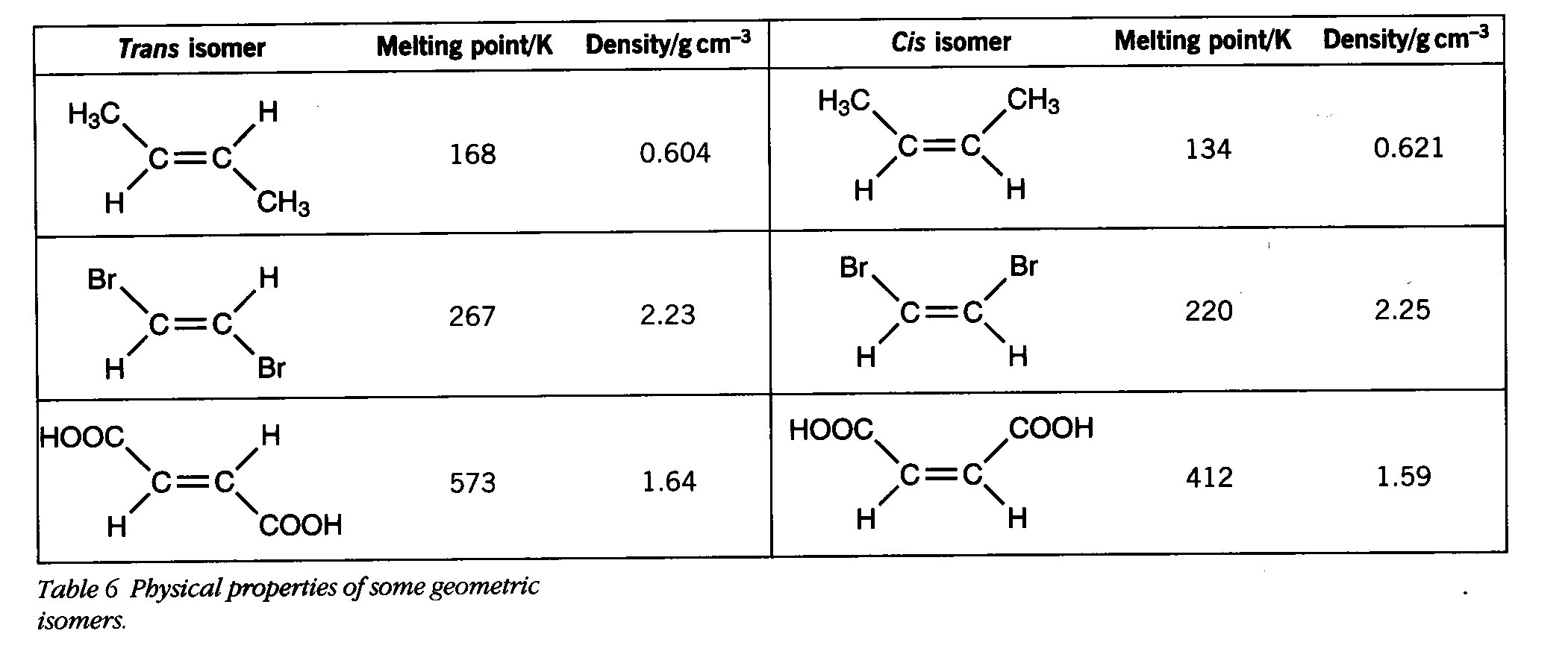 Time to think and apply what we have learned!
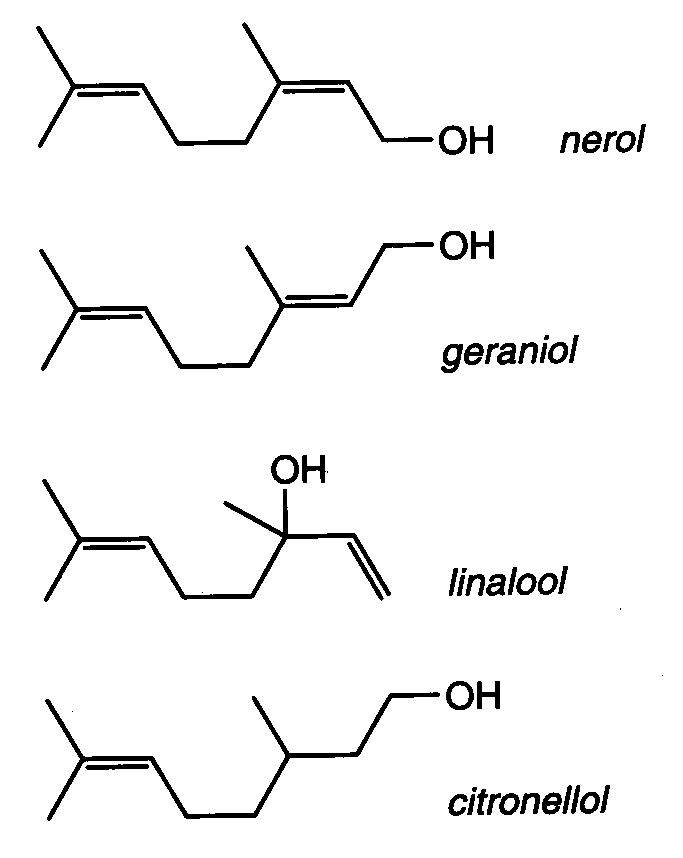 How are the structures of nerol and geraniol related?
How many moles of H2 would be needed to saturate one mole of geraniol?
How are nerol and geraniol related to citronellol?
How are the structures of nerol and geraniol related to linalool?
This powerpoint was kindly donated to www.worldofteaching.com




http://www.worldofteaching.com is home to over a thousand powerpoints submitted by teachers. This is a completely free site and requires no registration. Please visit and I hope it will help in your teaching.